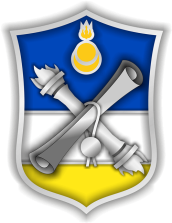 Отчет о работе Счетной палаты Республики Бурятия за 2021 год
Улан-Удэ, июнь 2022 г.
Основные результаты
Совместно со СП РФ проведено 1 мероприятие «Мониторинг хода реализации мероприятий НП «Экология», в т.ч. своевременности их финансо-вого обеспечения, достижения целей и задач, контрольных точек, а также качества управления»
Объем проверенных бюд-жетных средств - 16 044,0 млн. руб.
Неэффективное расходова-ние бюджетных средств - 146,7 млн. руб.
В отчетном периоде устране-но финансовых нарушений - 105,8 млн. руб., в т.ч.: 
 обеспечен возврат денеж-ными средствами в респуб-ликанский бюджет 12,7 млн. руб.; 
 возмещено дополнительны-ми работами 38,2 млн. руб.
В Народный Хурал Республики Бурятия направлены:
По результатам контрольной деятельности было принято с учетом выводов и предложений Счетной палаты:
К административной ответственности по делам об административных правонарушениях привлечено:
Основные результаты по ЭАД
По результатам экспертно-аналитической деятельности, в частности, подготовки заключений:
на законопроекты о внесении изменений в закон о республиканском бюджете на 2021 год сокращены расходы - 19,9 млн. руб.; 
по поправкам субъектов законодательной инициативы о внесении изменений в бюджет 2021 года сокращены расходы - 22,3 млн. руб.;
на законопроект о республиканском бюджете на 2022 год сокращены расходы - 11,7 млн. руб.